Lucas
Océane
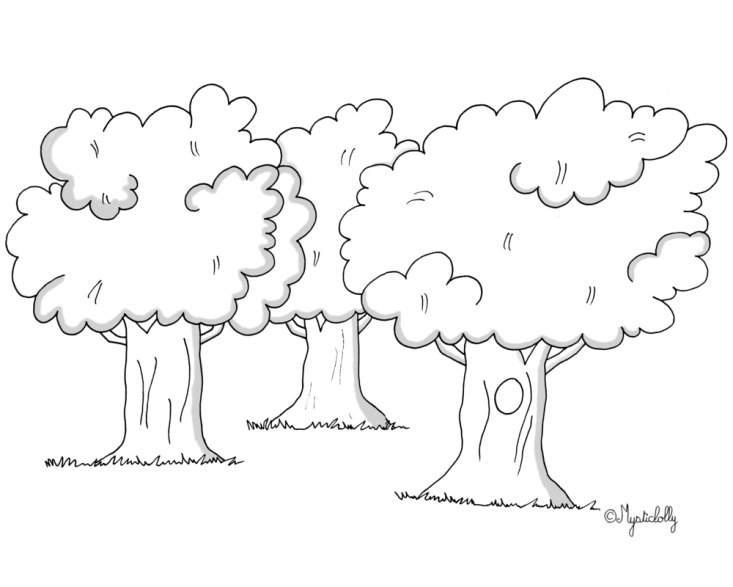 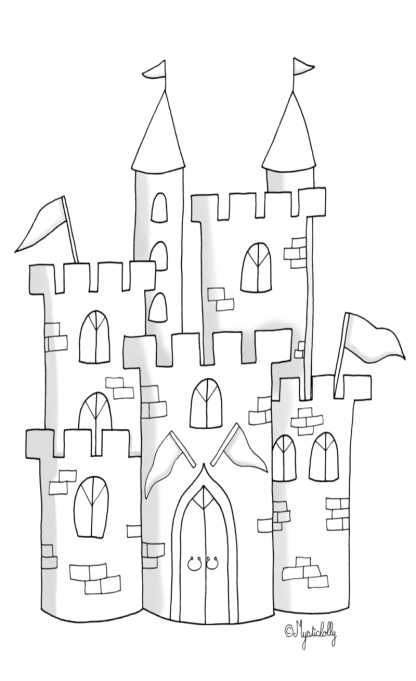 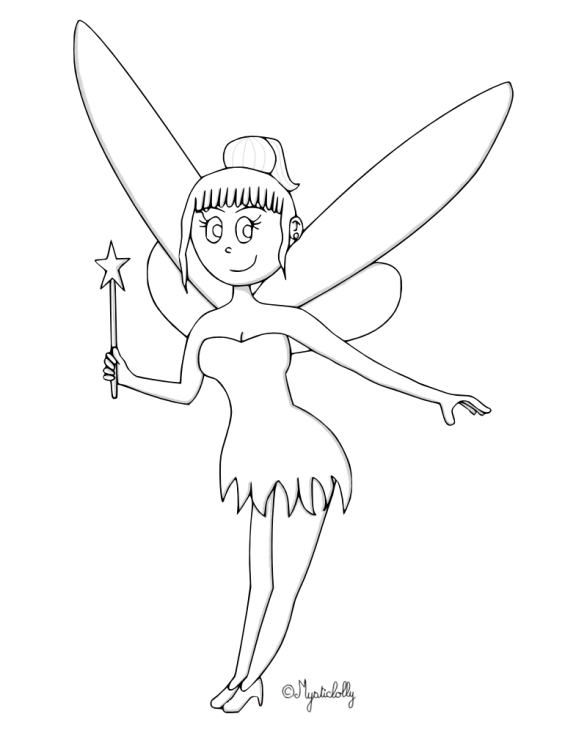 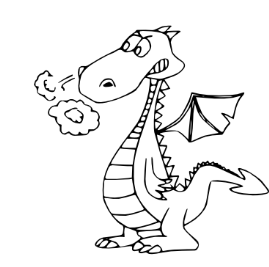 Yannis
Léane
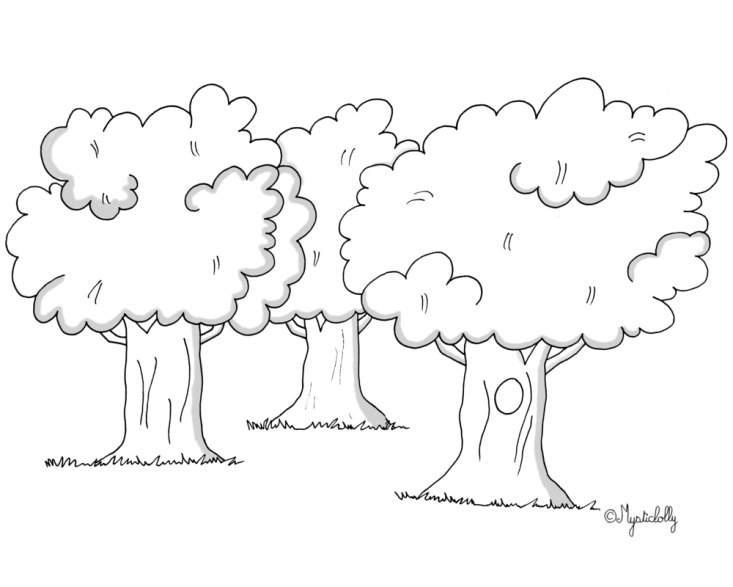 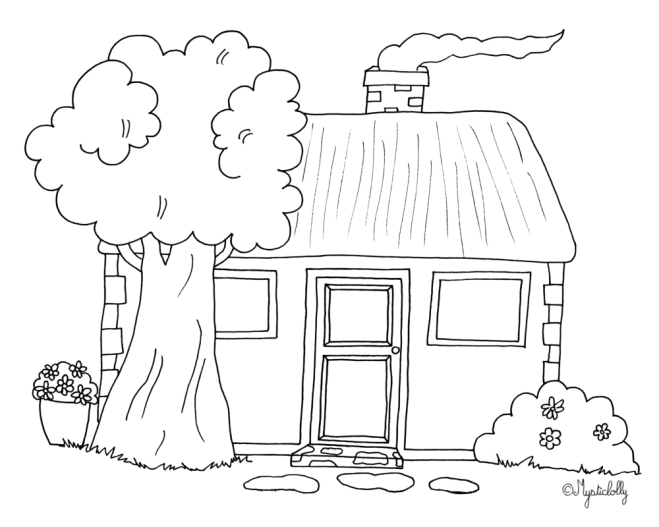 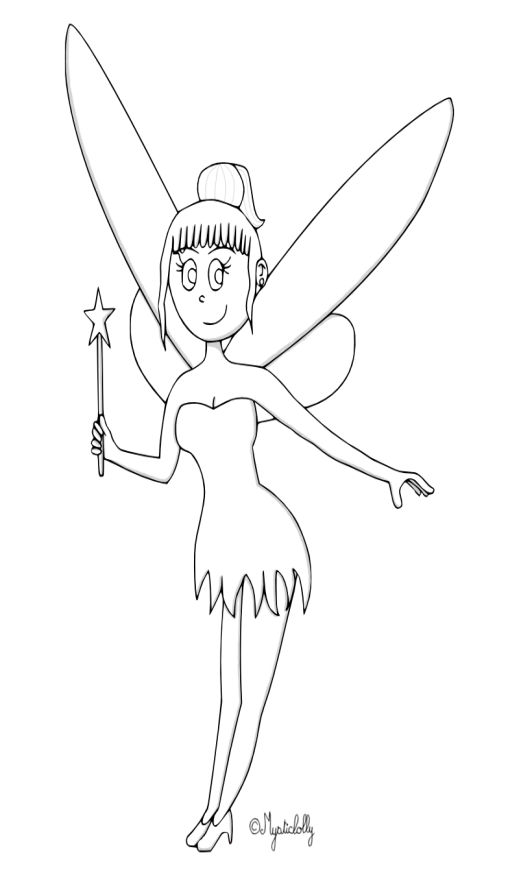 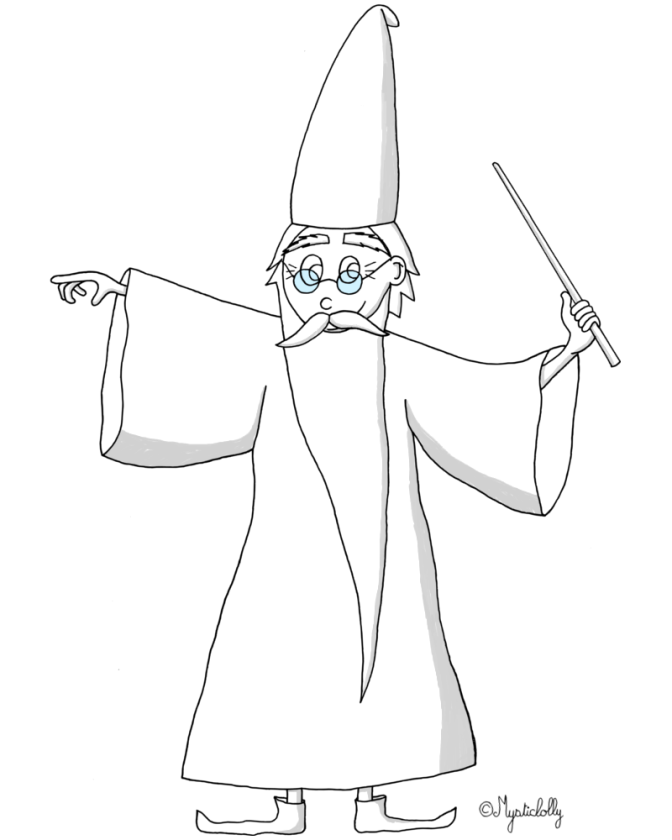 Clélia
Enzo
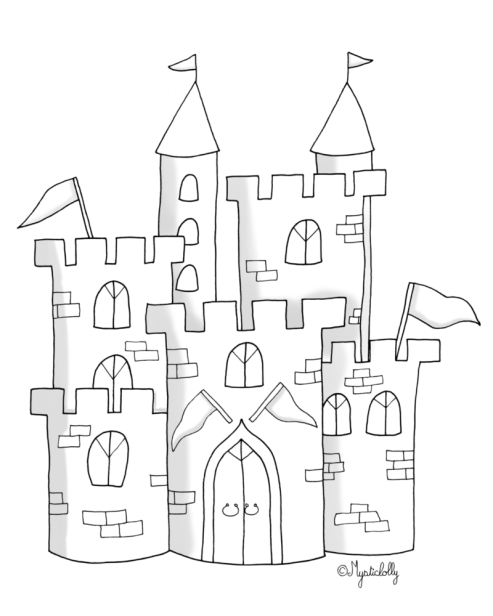 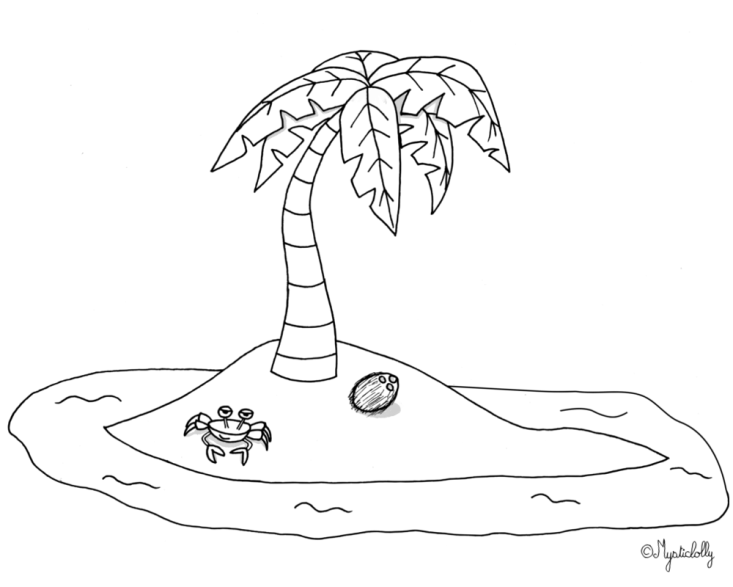 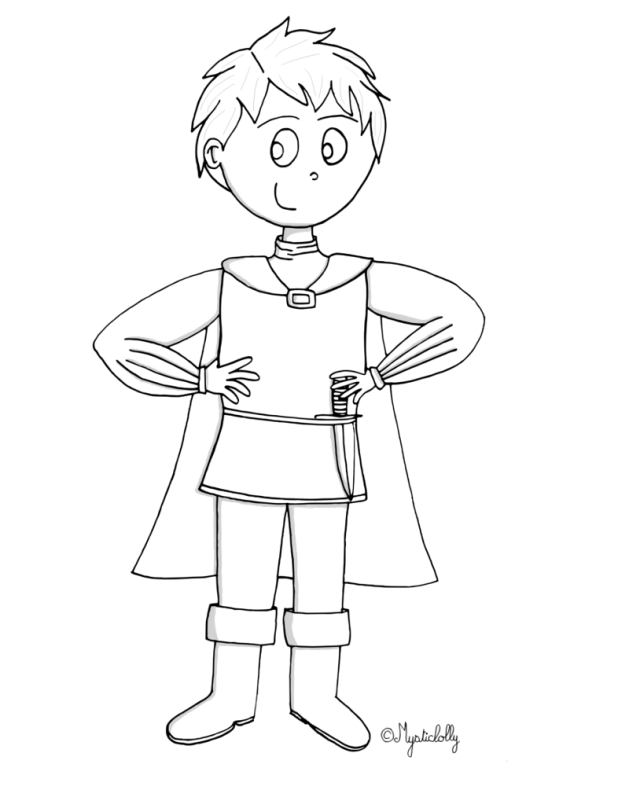 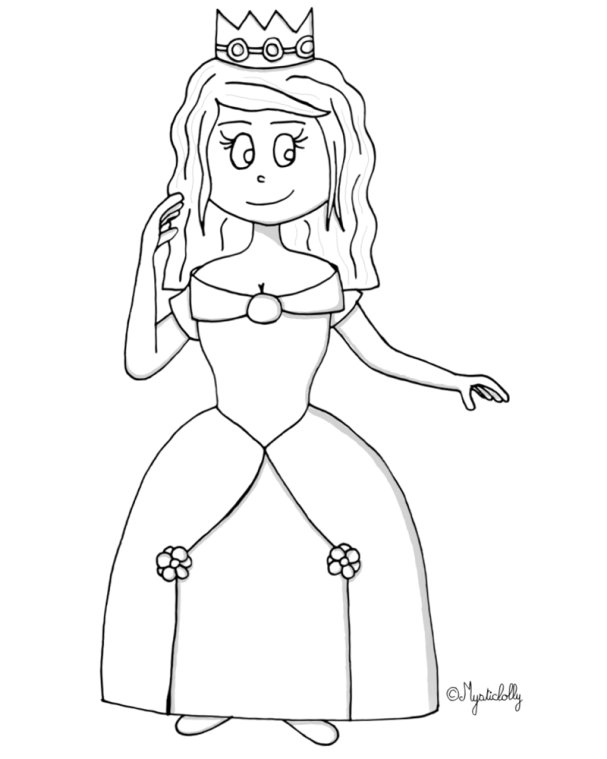 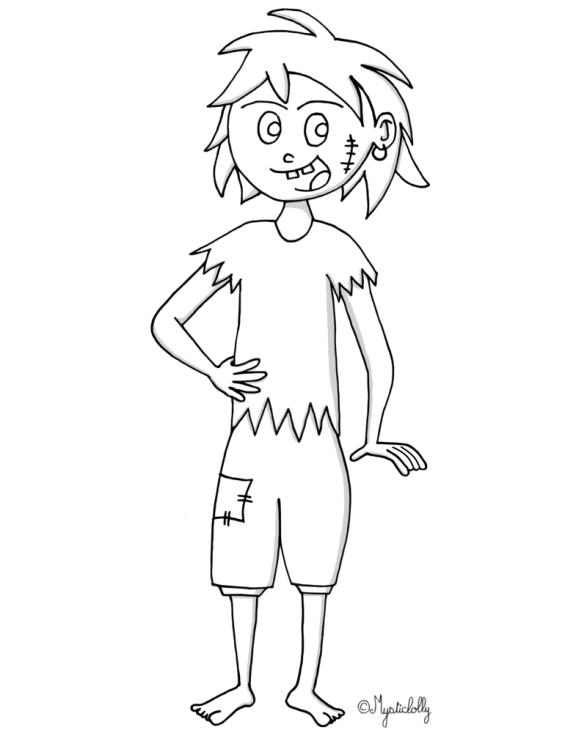 Tom D.
Jade
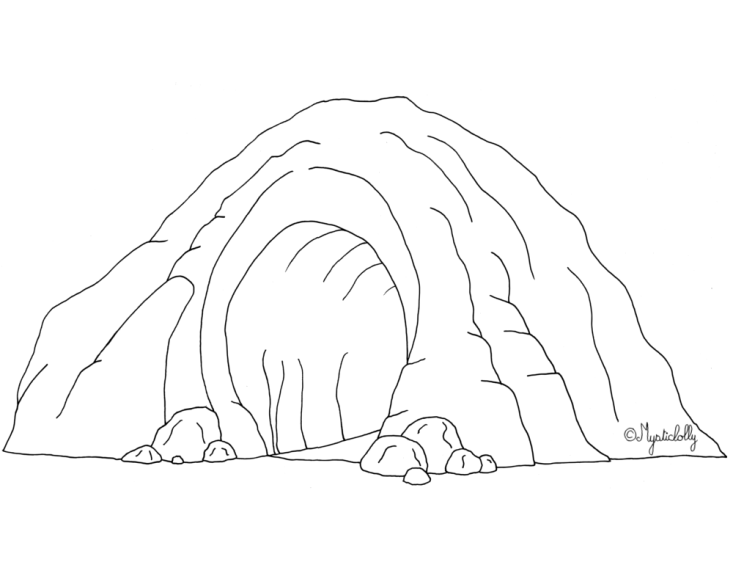 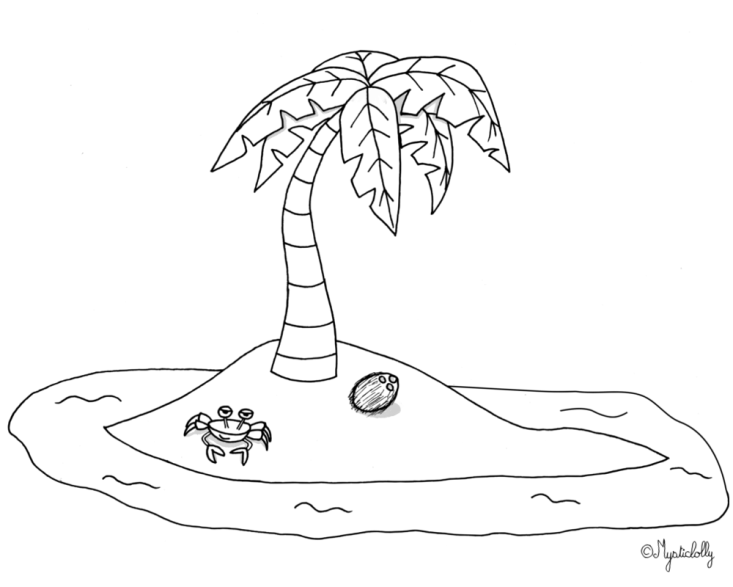 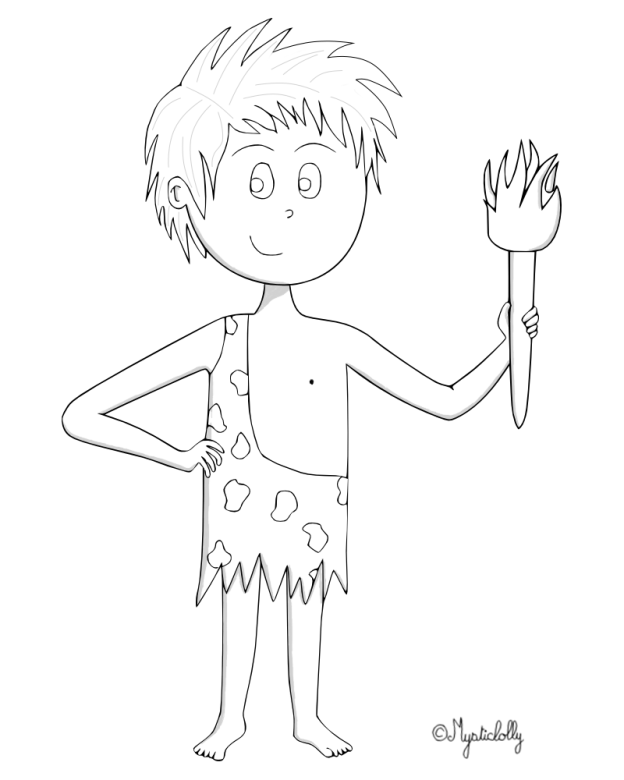 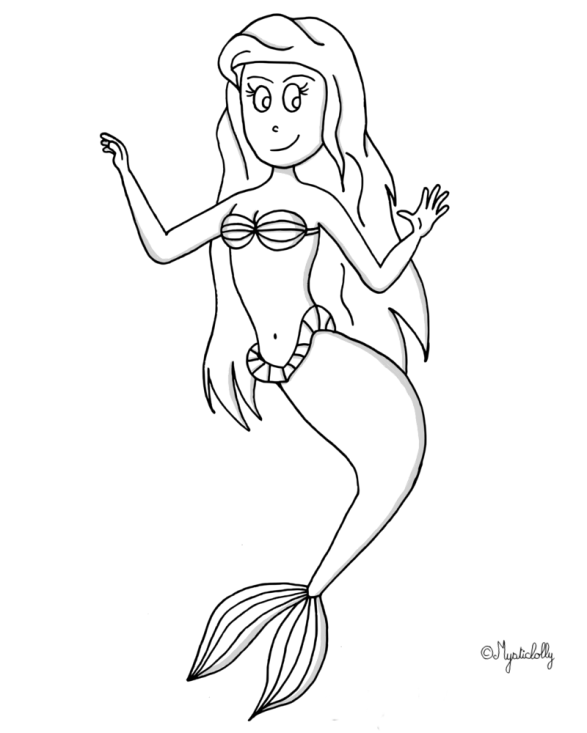 Loïk
Lou
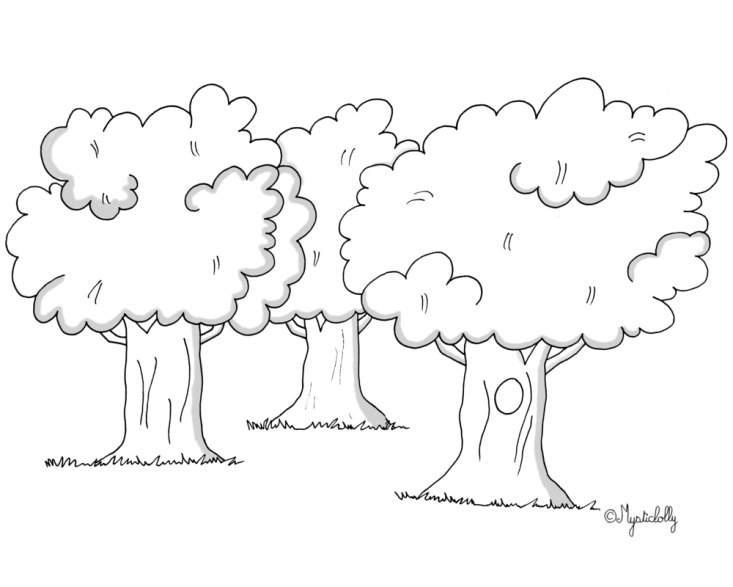 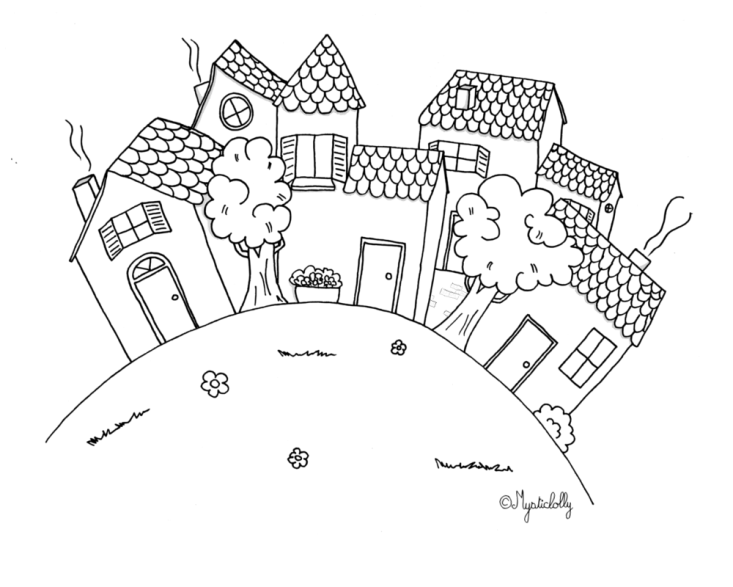 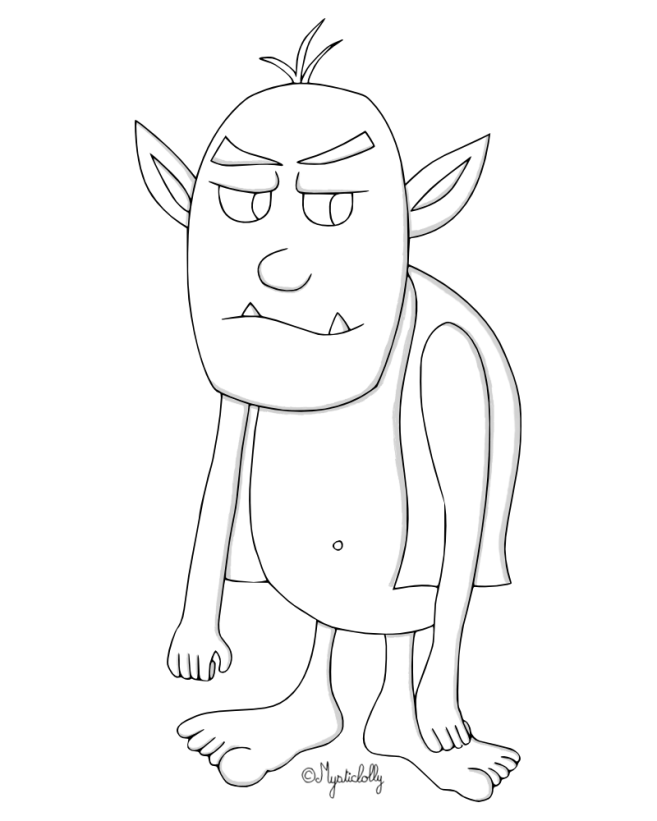 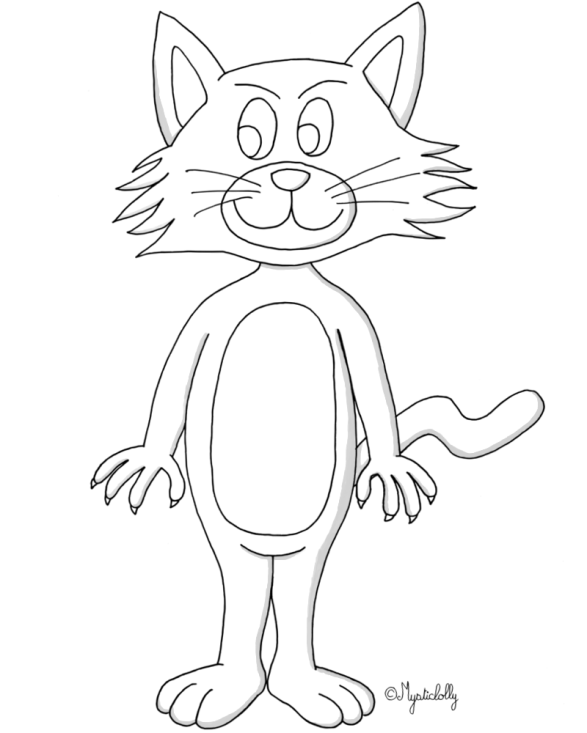 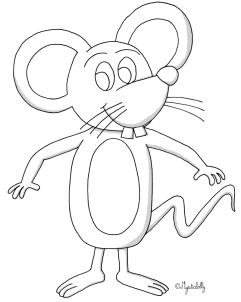 Maëlle
Logan H.
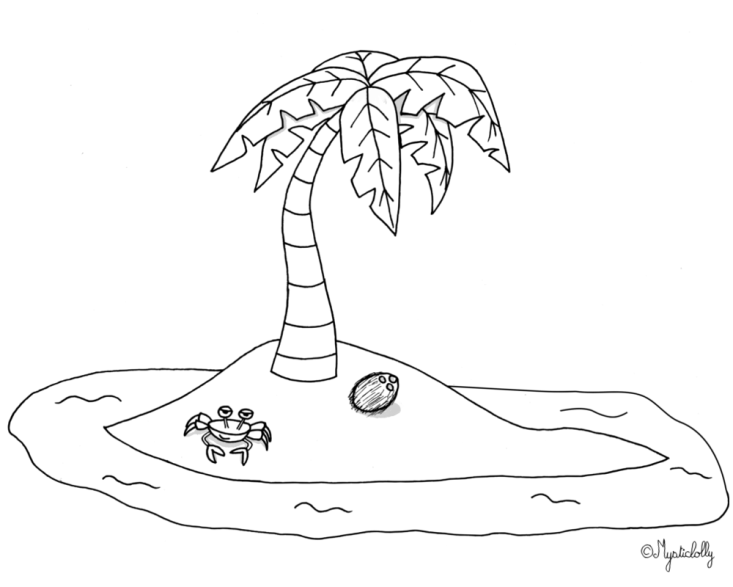 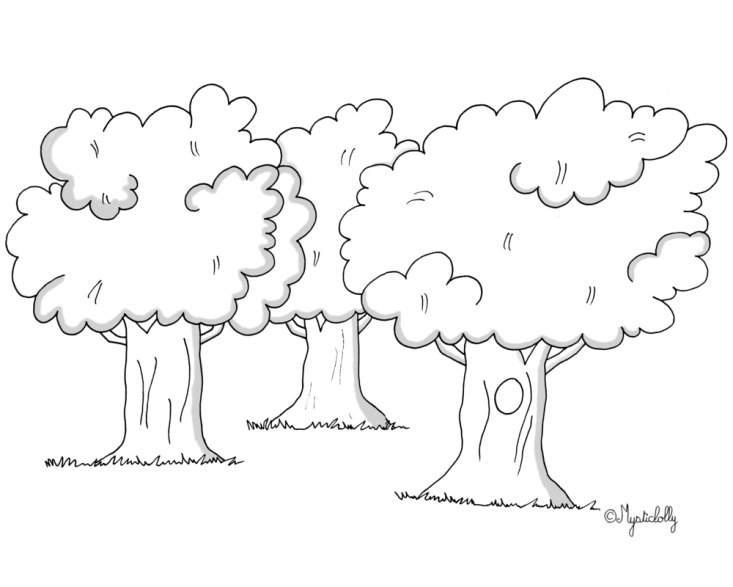 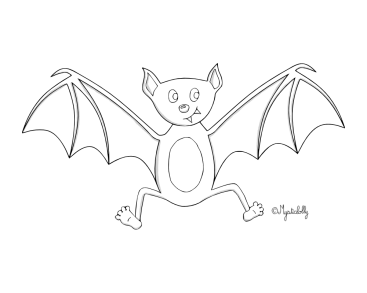 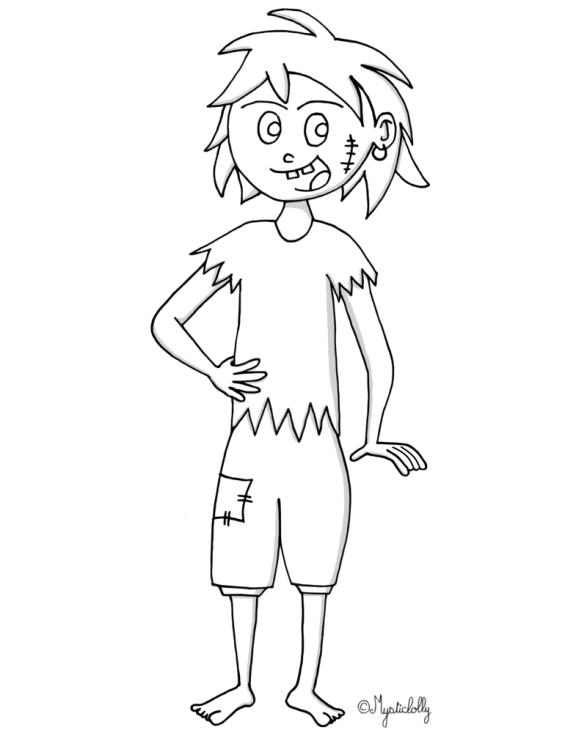 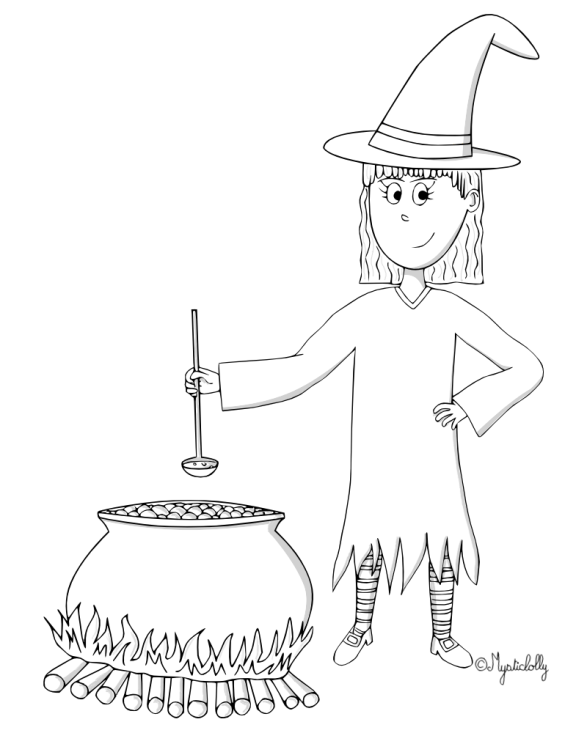 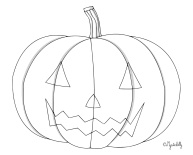 Erwan
Margot
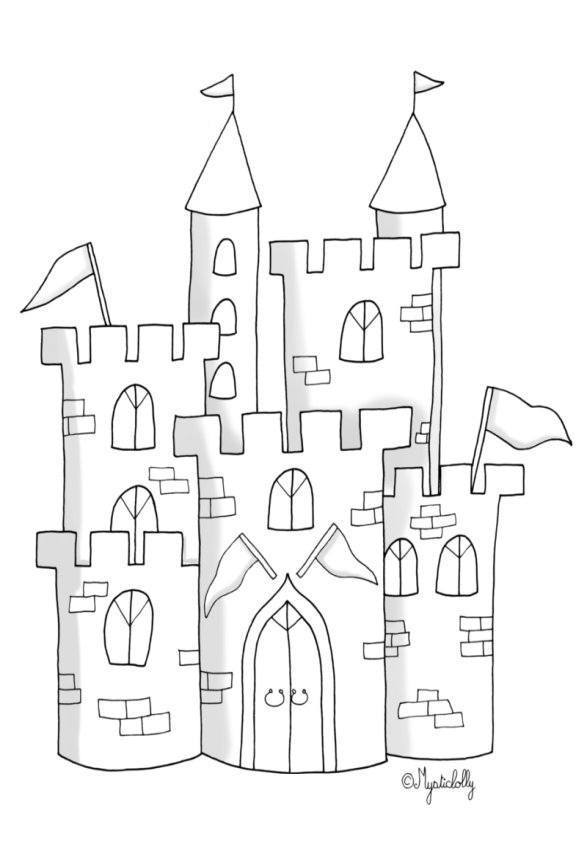 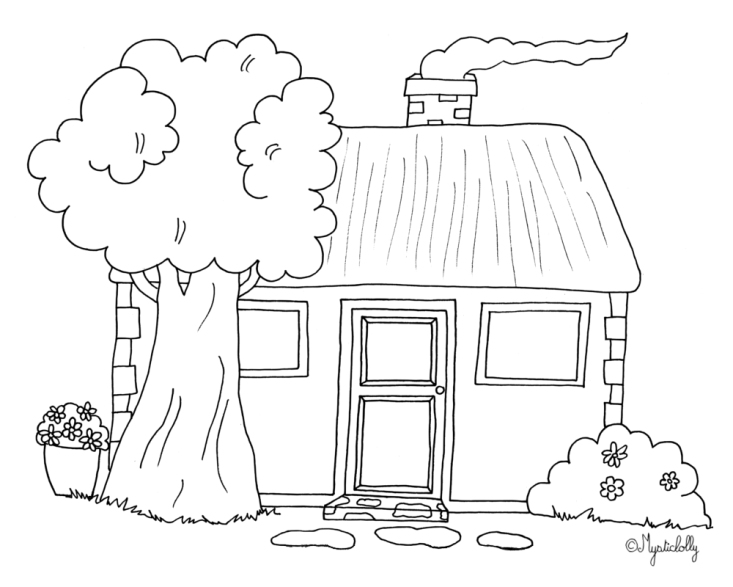 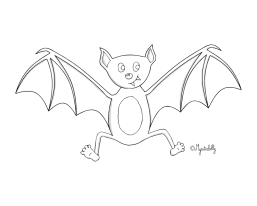 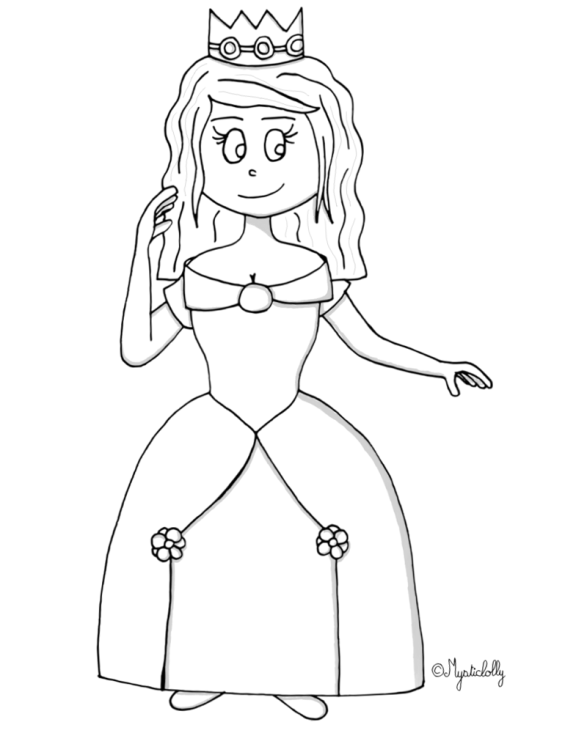 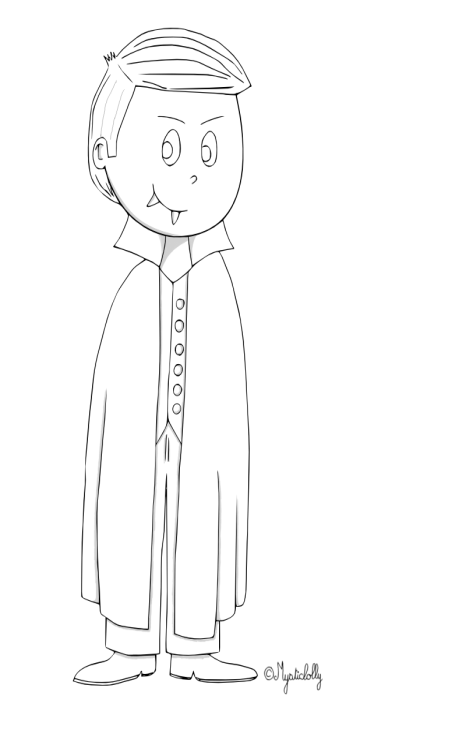 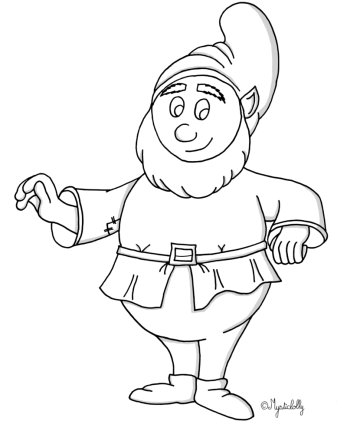 Thomas
Clara
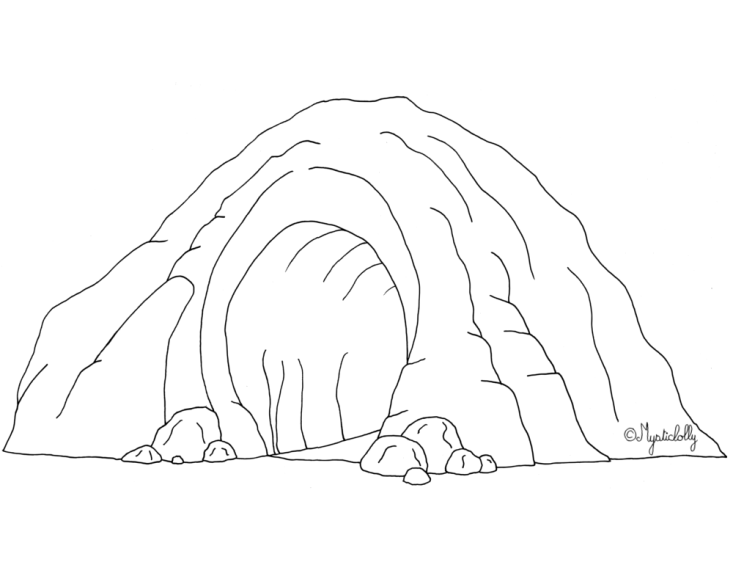 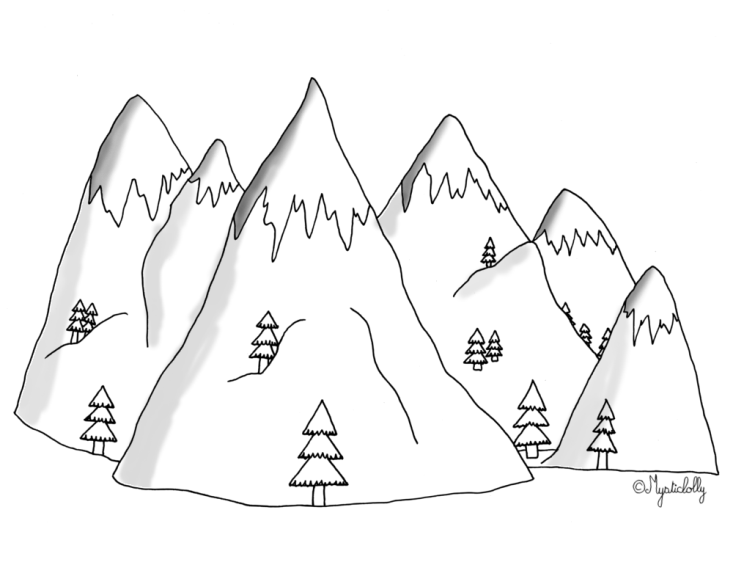 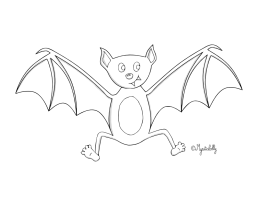 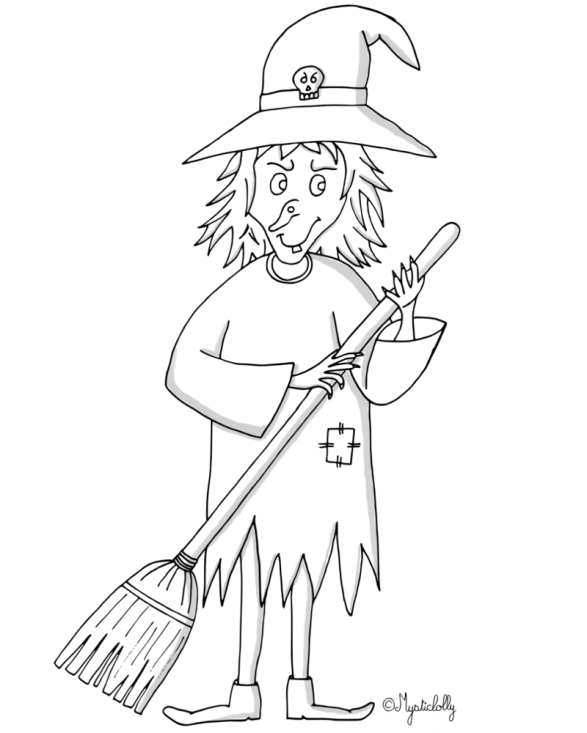 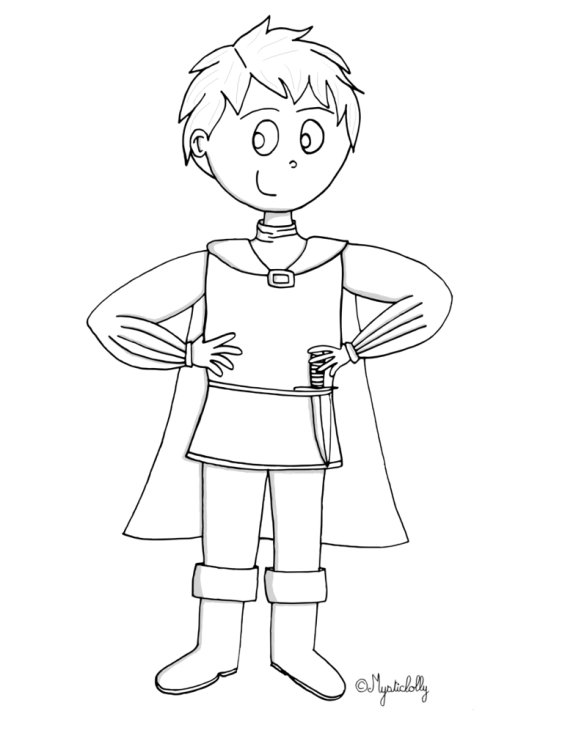 Tom M.
Coddy
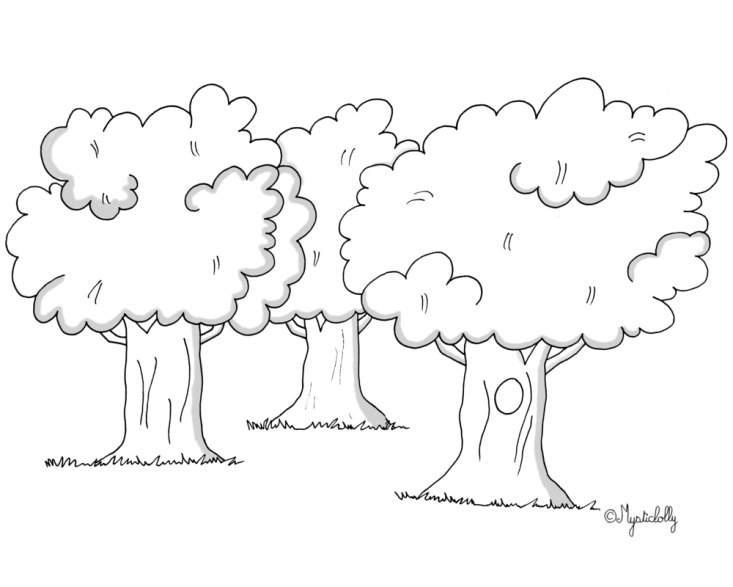 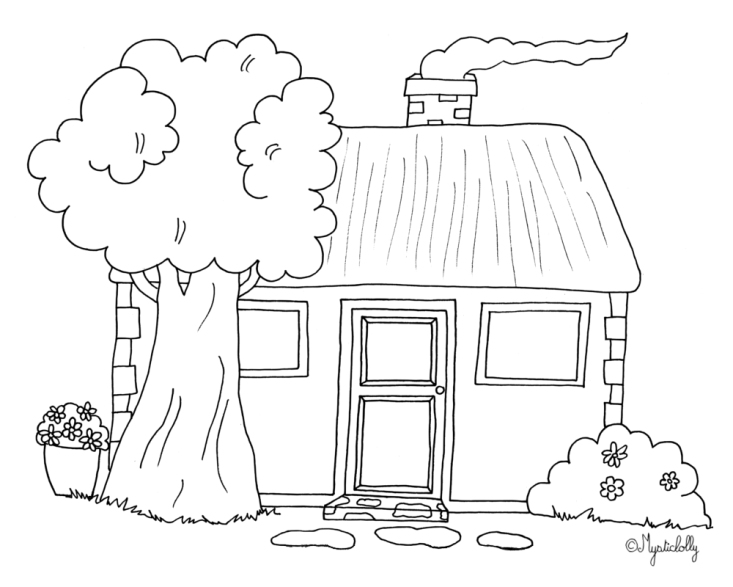 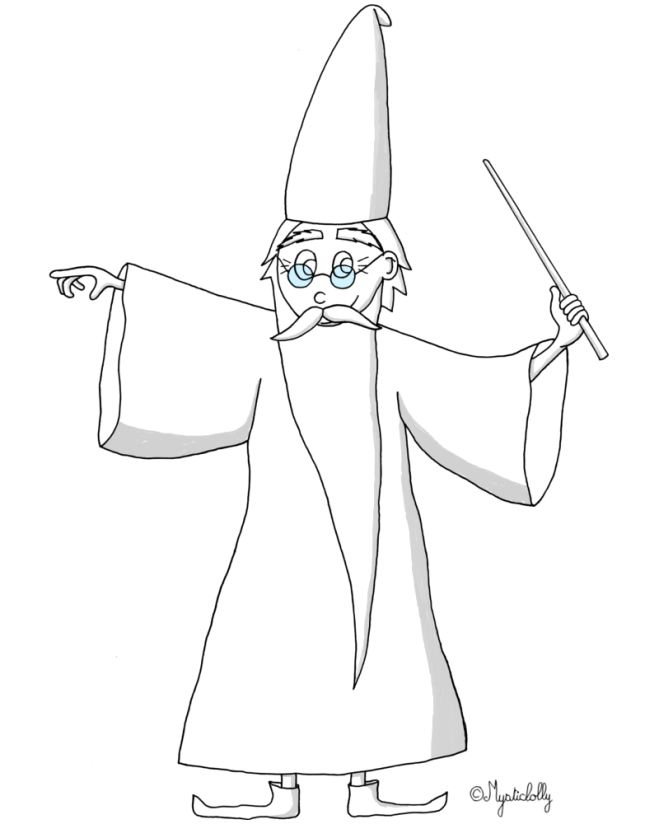 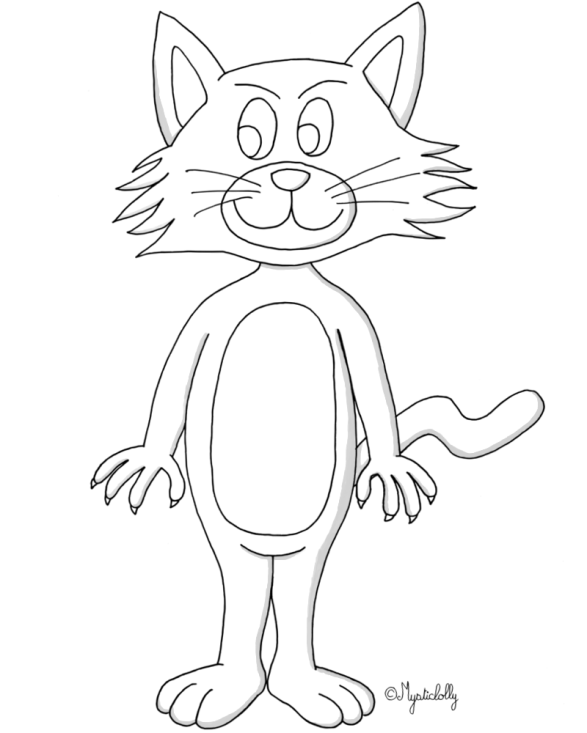 Florian
Odran
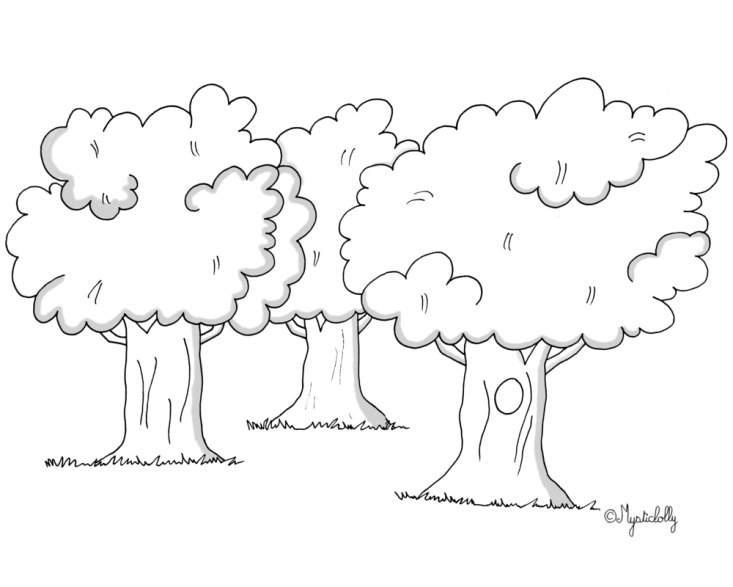 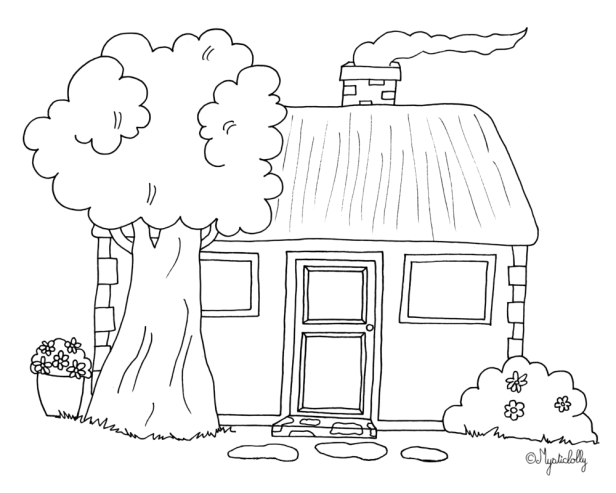 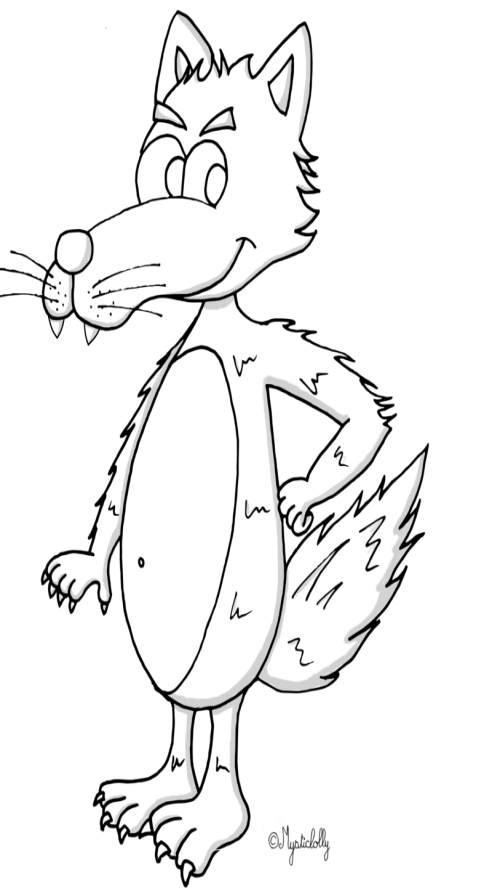 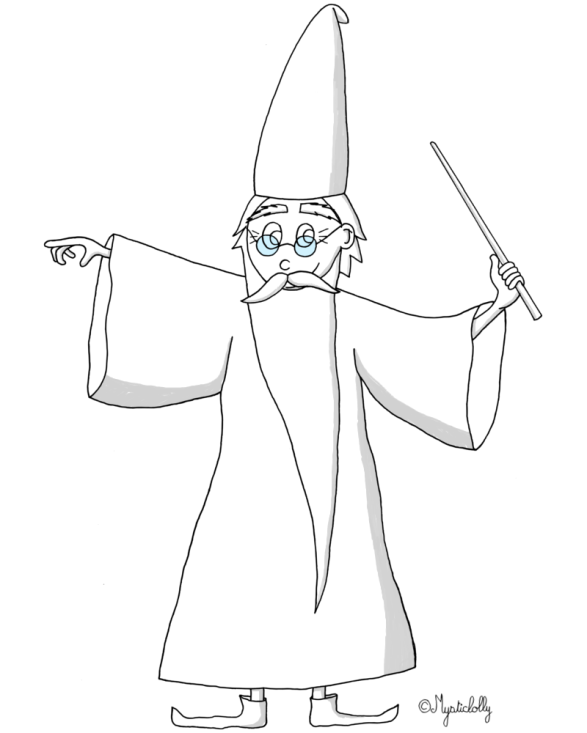 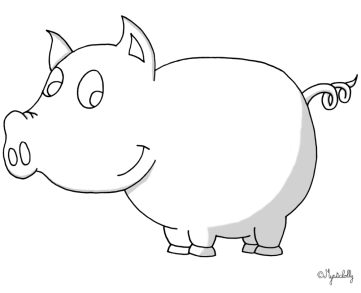 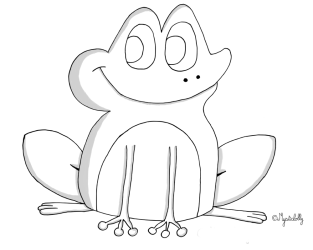 Axel
Logan R.
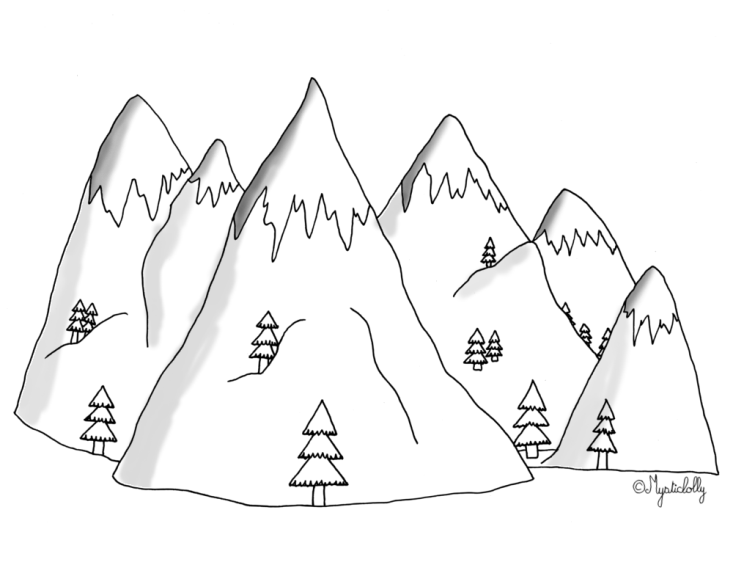 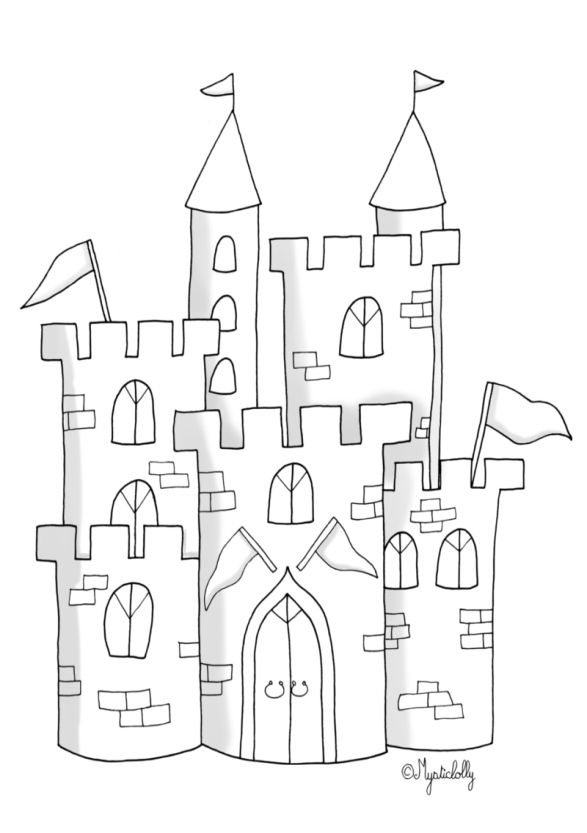 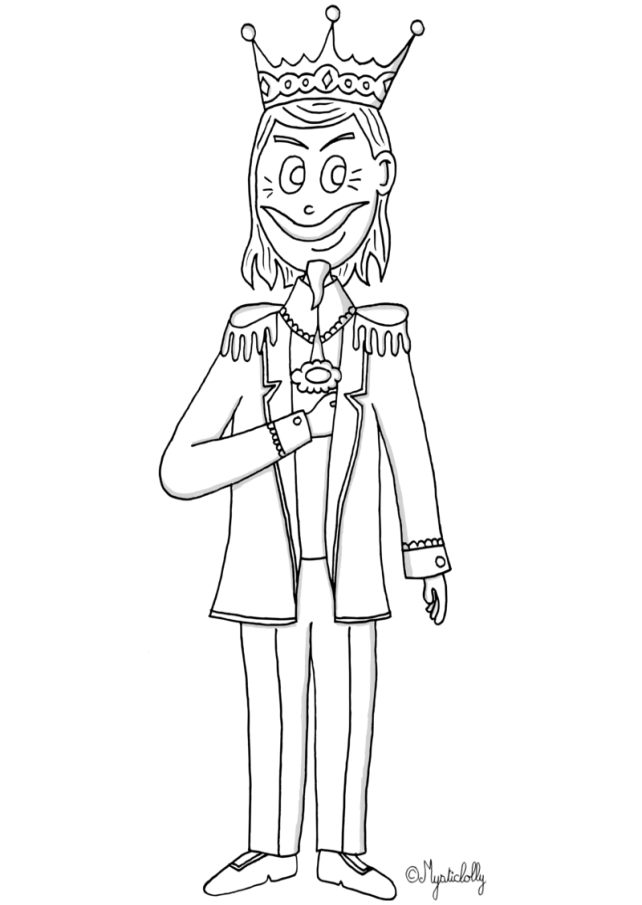 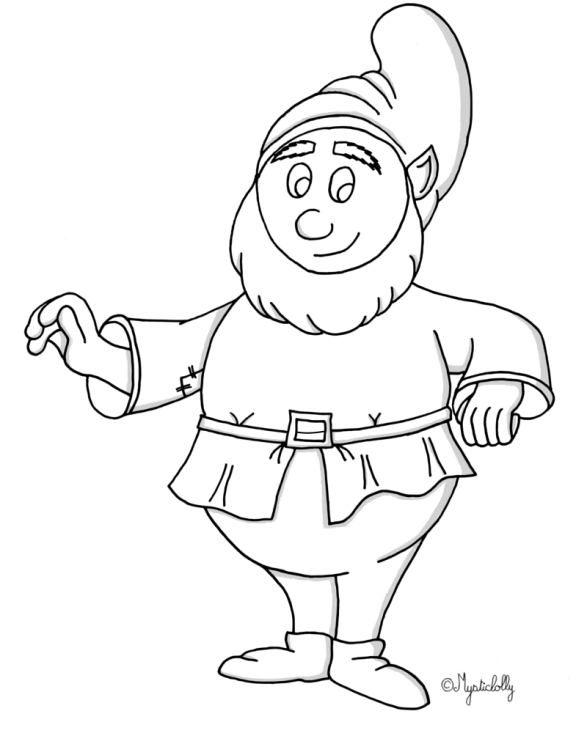 Enzo D.
Hugo
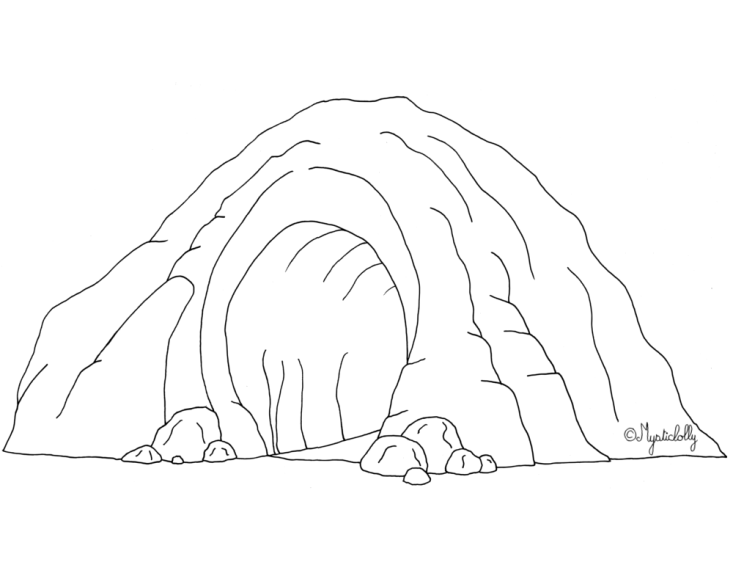 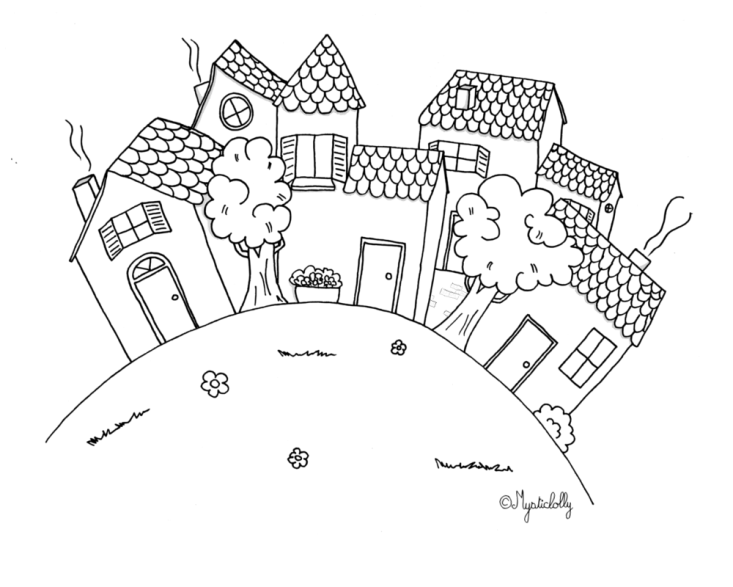 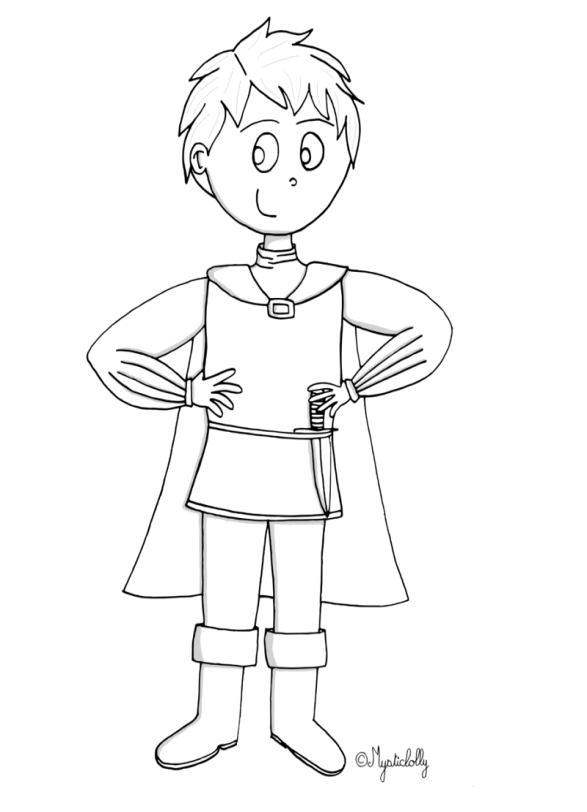 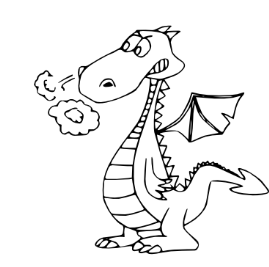 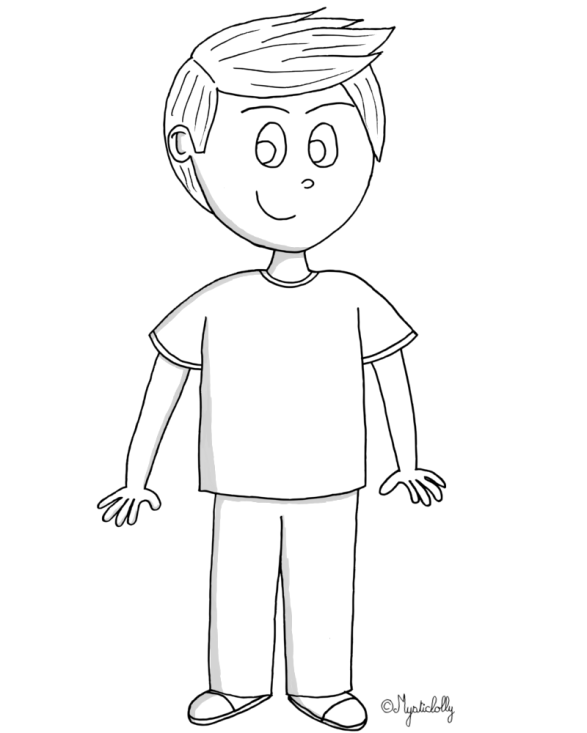